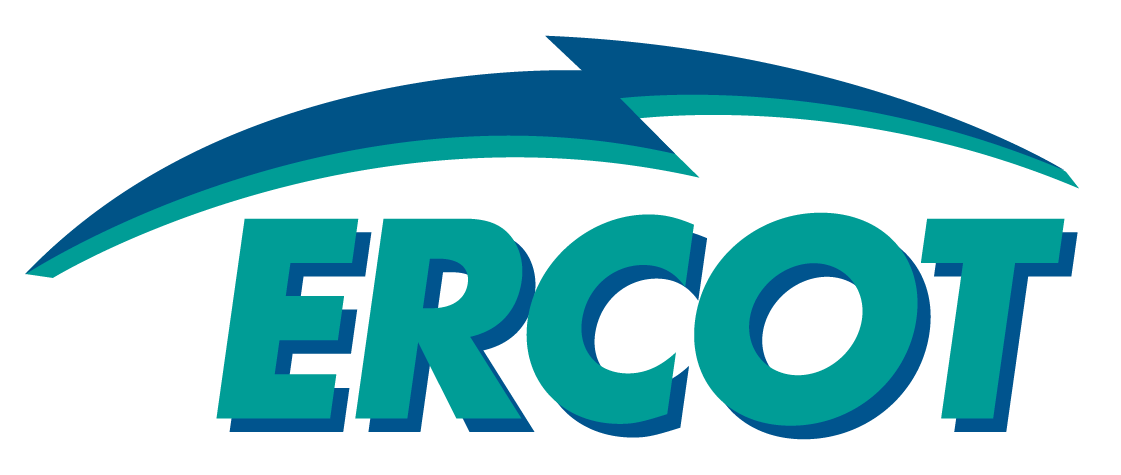 Future Ancillary Services (NPRR 667) 
Update



March 26, 2015 TAC meeting
1
Outline
Confirm with TAC ….  that ERCOT should schedule another FAS Workshop to further discuss “Procurement and Pricing (P&P) Options” for NPRR 667 (Ancillary Services Redesign).

 Inform TAC that ERCOT is planning to begin (monthly)  Synchronous Inertial Response Service “working group” meetings.

 Cost Benefit Analysis Update
2
Background
Key issues raised in written comments on NPRR 667 along with other NPRR 667 topics have been discussed at two FAS Workshops (1-30-15 and 3-11-15)

The purpose of the FAS Workshops has been to:
identify consensus items
identify options/proposals for non consensus items
prepare summary information for PRS or TAC for their consideration.
3
Background Continued
“Procurement and Pricing” options for have been discussed multiple times.  At the 3-11-15 FAS Workshop --- it was suggested that we confirm with TAC that ERCOT should schedule a FAS Workshop in April ---- aimed to prepare a “matrix” of the “P&P” options.

Should the matrix be delivered to TAC or PRS?

The six P&P options identified on 3-11-15 are shown on the next slide.
4
Six “P&P” Options from the 3-11-15 Workshop
The FAST Proposal, as described at the 9-25-14 TAC meeting but with NO cap on the FFRS MCPC.
Alternative 1 Proposal, as described at the 9-25-14 TAC meeting.
Alternative 2 proposal, as described at the 9-25-14 TAC meeting.  (This is essentially NPRR 018)
The Luminant Proposal, as described at the 3-11-15 FAS Workshop
Alternative 2 proposal, as described at the 9-25-14 TAC meeting but with the “Linked Load Bids – AS Offers Concept” as presented by the IMM
The 2015 Approach (more description to be provided)
5
Synchronous Inertial Response Service (SIRS)
In the initial FAST discussions, no proposals on an SIRS market were developed or presented

NPRR 667 does not include a SIR Service or a SIRS market

ERCOT proposed a SIRS market construct at the 3-11-15 FAS Workshop

ERCOT is planning to continue discussion on SIRS at monthly “working meetings”
6
Proposed Date and Times
April 20th  9:30 am to 11:30 am:  FAS Workshop to discuss Procurement and Pricing and to develop a matrix

April 20th  1:00 pm to 4:00 pm:  SIRS working meeting to continue discussion on SIRS
7
Cost Benefit Analysis Update
Target completion date for the final report is mid- June 2015.  There is still much work to do and there is the possibility more time will be needed.

No preliminary results are available at this time.

Shortly after the final report is posted, Brattle Group is planning to present and answer questions regarding the final report in person.  This presentation will most likely be a separate meeting dedicated primarily to the discussion of the FAS CBA.
8
Proposed Future Ancillary Services
Current
Proposed
Regulation Up
Regulation Up
Fast-Responding Regulation Up
Fast-Responding Regulation Up
Mostly unchanged
Regulation Down
Fast-Responding Regulation Down
Regulation Down
Fast-Responding Regulation Down
59.8 Hz, Limited duration
Fast Frequency Response  1
Fast Frequency Response  2
59.7 Hz, Longer duration
Responsive
Primary Frequency Response
SCED-dispatched
Contingency Reserves 1
Contingency Reserves 2
Manually dispatched
Supplemental Reserves 1
SCED-dispatched
Non-Spin
Manually dispatched
Supplemental Reserves 2
Ongoing development
Synchronous Inertial Response
9